Developing a spatial data platform for KIP INCA - review of state of play and key questions
Conor O’Kane (MRAG) & J-E Petersen (EEA)

9 March 2018
Structure of presentation
1) Context and taking stock

2) Key issues and principles

3) Data platform functionalities – key questions

4) Shared spatial reference data – which and how
Ad 1 )  Overall time line for development & implementation of KIP INCA spatial data platform
Final proposal for technical design of spatial platform by summer 2018

Development and testing of some selected components with support of framework contract by end 2018

Further development and roll-out of agreed elements in 2019

Demonstrate functionality of system during 2020 (on basis of integrating CLC 2018 data set and other refreshed or new data sets).
A shared data platform + information system for KIP INCA
KIP INCA
output
KIP INCA
output
KIP INCA
output
EKC Task force on information platforms
Dissemination of 
information 
& 
knowledge
KIP INCA
output
KIP INCA
output
Data   ana-lysis
Data 
Integration 
&
 data analysis
Shared data architecture
Nature data
EKC review of EU Env. 
Data Centres
Citizen data
‘Shared
Spatial 
Data platform’
Data centres 
&
data sources
Land use data
Monitoring data
Statistical data
Copernicus data
Research data outputs
Ad 2)  Data foundation for natural capital accounting:

A system of datasets within a common spatial reference framework;
Integration of approaches – assessment of ecosystems, modelling ecosystem services…;
Use of models to transfer data into accounts and fill data gaps
=> requires development of a shared spatial data platform
Improving data foundation – for accounting & assessment
Land 
use/cover
data
Ecosystem data
Copernicus Land monitoring
In situ coordination
Natura 
2000/CDDA
LUCAS
Forest statistics
Environmental reporting
Ecosystem mapping (extent)
Farm Structure Survey
Ecosystem condition (state)
Biodiversity 
assessments (monitoring)
Outline of approach in KIP INCA Phase 1 reporta
Copernicus/
CORINE
Biodiversity, species, 
ecosystem data/MAES
Environmental
data and models
LUCAS and ESTAT 
data  collections
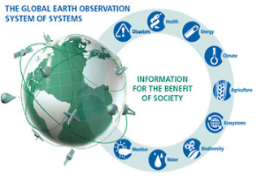 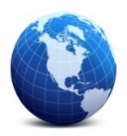 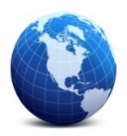 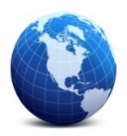 Disaggregation techniques
Shared pool of ecosystem 
reference data
Web services
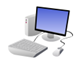 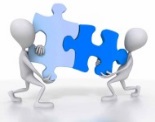 Policy 
evaluation
Data architecture
Ecosystem 
accounts
Ecosystem
assessment
Key tenets for KIP INCA spatial data platform
Aim is to develop a shared platform that is stable, ‘institutional’ and achieves full integration of systems and sharing data sets (as far as appropriate)
Develop accounts underpinned by harmonised, geo-referenced and QA/QCd datasets
Develop a semantic inventory of spatial datasets placing data in their context.
Serve as common spatial reference framework; with a 1km grid as the core accounting grid
Ensure transparency, traceability and accountability of the datasets and models used to compute the accounts
Facilitate greater efficiency in sharing of spatial data and related joint analysis, thus enabling a pooling of resources between KIP INCA partners and synergies 
Achieve this making best use of the present capacity and resources
Ad 2)   Key issues and principles:
There are 2 main challenges to tackle: 
a) Efficient sharing of existing data sets
b) Development of shared spatial reference data on natural capital

For a) we need to know: 
Do we have a problem? If so, how can it be fixed? Within existing tools and set-up or do we need to create a new technical solution?
Also need to consider context: experimentation or regular production?

For b) we need to agree:
Which are the priority reference data sets on natural capital
Can we create them by joining forces? How to set that up?
Are new monitoring or data collection schemes necessary?
Data foundation for experimentation and for regular production
Ad 3)  Data platform functionalities – key questions
Who shares data with whom? Is current set-up efficient for data access?
If there are obstacles what are these? How to solve them?
How do we ensure common geometry and other key data standards for efficient data sharing and integration into different analytical tools.
How to ensure there is one master version which everyone uses, how is that maintained/updated?
Are there output data sets created by JRC/EEA others that are not officially published? How to deal with / efficiently share these?

=> look into set-up of EEA IDP for identifying key principles for creating and maintaining a common pool of data to be used by various partners
Building a shared spatial platform for EU ecosystem accounting system based on EEA IDP ?
Consider link to review of EU Env. data centres – KIP INCA is a ‘use case’ and some of the INCA needs may be resolved via agreements achieved in the EDC review process
The EEA IDP is for the ‘EEA family’ – hence opening it up to INCA partners may be difficult; or at least require substantial investment
An ‘EEA IDP like’ system may not be required for access to, or sharing of, existing official data that all partners push out via EDCs
Nevertheless a shared spatial data platform based on experience gained in the EEA IDP can likely still lead to substantial efficiency gains
Creating shared NCA reference data for KIP INCA requires a system/ approach that ensures are properly maintained, version controlled, and accessible via a ‘one-stop’ system
Ad 4) Shared spatial reference data
Steps to take include: 
Identifying priority data sets (current work includes downscaled agricultural land use, ‘integrated biodiversity data’, landscape elements)
Are there any remaining data gaps?
Where we create NCA reference data sets by joining forces: How to set that up? How to achieve regularity and sustainability?
Where existing efforts/creative data combinations still leave gaps: are current EU plans likely to close identified gaps (e.g. via Copernicus) or do we need new monitoring or data collection schemes?

To consider: always need to be able to demonstrate the return on investment for such new or expanded data collection schemes
For breakout session 1Questions to identify key functionalities
Is the current proposal the best way to address the key issues in slide 8?
If Yes, how does answer the key questions in slide 11?  
If no what alternative proposals are there?

For each proposal what are the requirements for their realisation?
What are the constraints on their realisation?    
What are the priorities?
 
Answers ultimately to be represented using Use Case diagrams, and documented in a requirements catalogue that will capture; ownership, priority, how requirements will be verified (e.g. test cases), along with possible resolutions (break out session 2)
Strategic and technical points to discuss
Central platform of decentralised approach?
What are the pre-conditions for either approach ?
Are those fulfilled under current circumstances ?
How compatible are the current systems in reality, e.g. are the metadata catalogues at EEA, JRC and Eurostat really interoperable?
What are key knowledge gains from data architecture test cases?
What kind of governance and management structure does the development and management of a shared KIP INCA spatial data platform require?
Use case identifying key functionalities
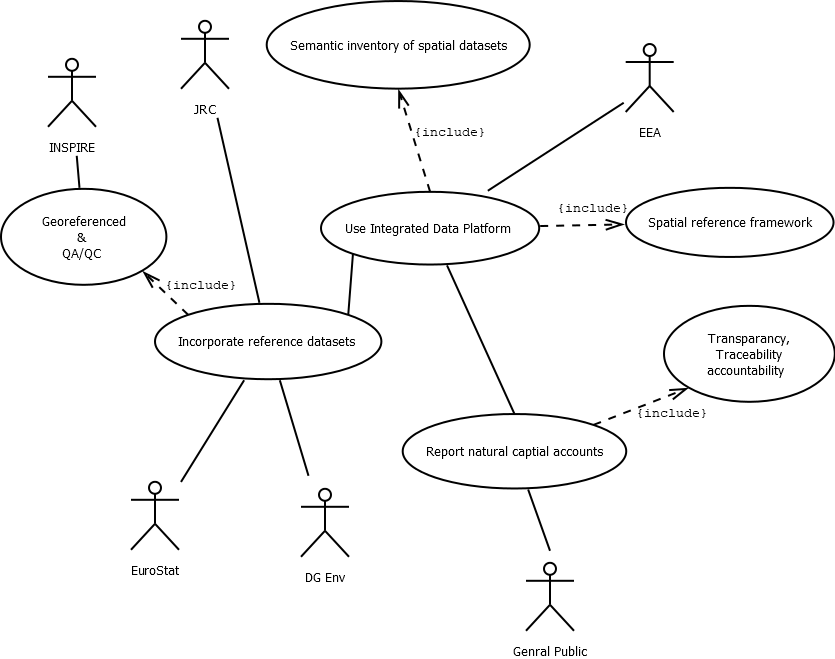 Use case of proposal, Increasing detail
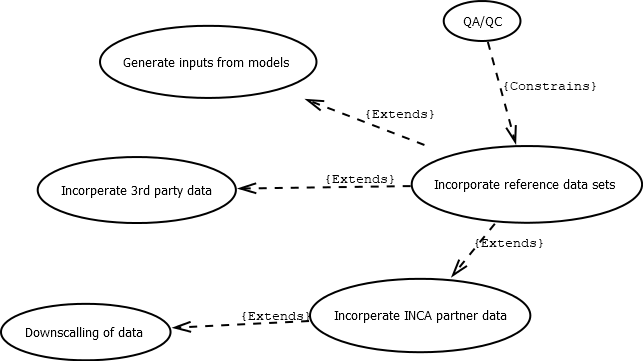 For breakout session 2Available systems
What are existing platforms and tools that can be used to meet the requirements identified in breakout session 1?
What are the existing data flows, and what changes will be required to meet the functions identified in session 1?
What new interfaces may be required, and what processes will be needed to support those interfaces?
What will be the resource implications of making changes ?
How well can they adapt to change (e.g. new data sets ) 
Answers to be shown as component and class diagrams describing the interfaces between components, data flows identifying datasets and processes,  and described as the resolution in the requirements catalogue
Reserve slides from here below:
Link between EEA IDP and KIP INCA spatial data platform
Reference datasets from, JRC, ESTAT (& ENV), 3rd party
Integrated Data Platform
An NSS spatial data architecture and web-map
platform supporting integrated assessments
JRC metadata catalogue
Platform for thematic assessments:
KIP INCA,
MAES, GI
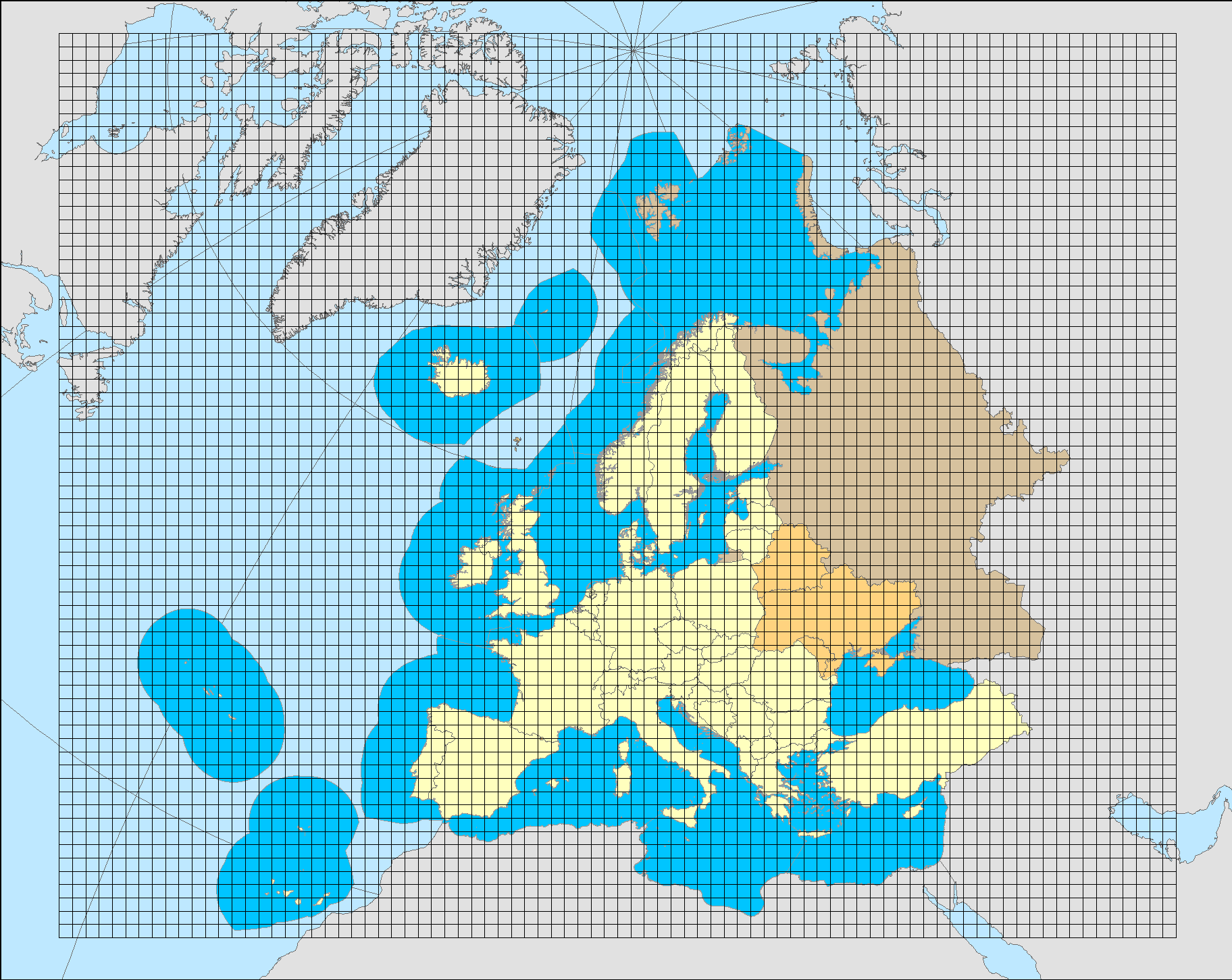 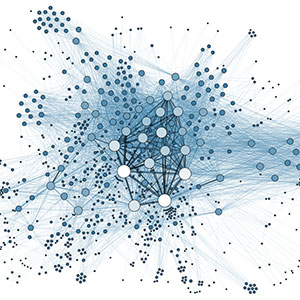 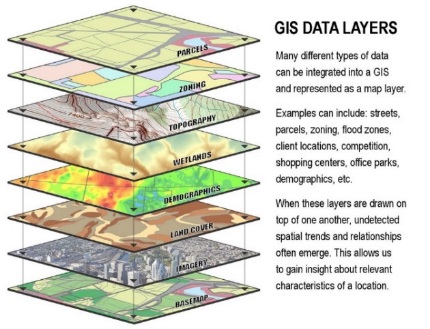 Integrated 
analysis
Semantic
Inventory
Spatial data
management
IDM4
IDM3
IDM2
Harmonized geospatial data pool
Joint Environmental Data Infrastructure
Technical, thematic and contextual inventory
IDP is for internal use – how to role out to external partners ?!
management, inventory and 
integrated analysis of spatial
data
Web Maps and overlays
Spatial data ontology
Spatial Data Infrastructure
Infographics and query
Interlinked IT systems
Integrated 
Modelling
INCA
module
EEA 
SDI
Publication of maps, 
indicators and accounts
on a landing page
Processing
and analysis
EEA 
data sets
1
7
KIP-INCA
metadata catalogue
& inventory
INCA
data sets
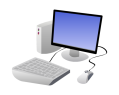 DOPA
DOPA
JEDI
8
Local PC
JRC
data sets
2
JRC
metadata catalogue
INCA
data sets
?
KIP-INCA metamodel catalogue
ESTAT
data sets
ESTAT
data sets
3
ESTAT
metadata catalogue
INCA
data sets
INCA
data sets
JRC metamodel catalogue
“ESMERALDA” flexible mapping methods
other
data sets
4
KIP-INCA
Data 
Architecture
INCA
data sets
other models (e.g., InVest, ARIES)
JRC ecosystem services model library
6
5
0
Geo-referencing of 
non-spatial data sets
Representation of current proposal V 0.6
Example Component diagram
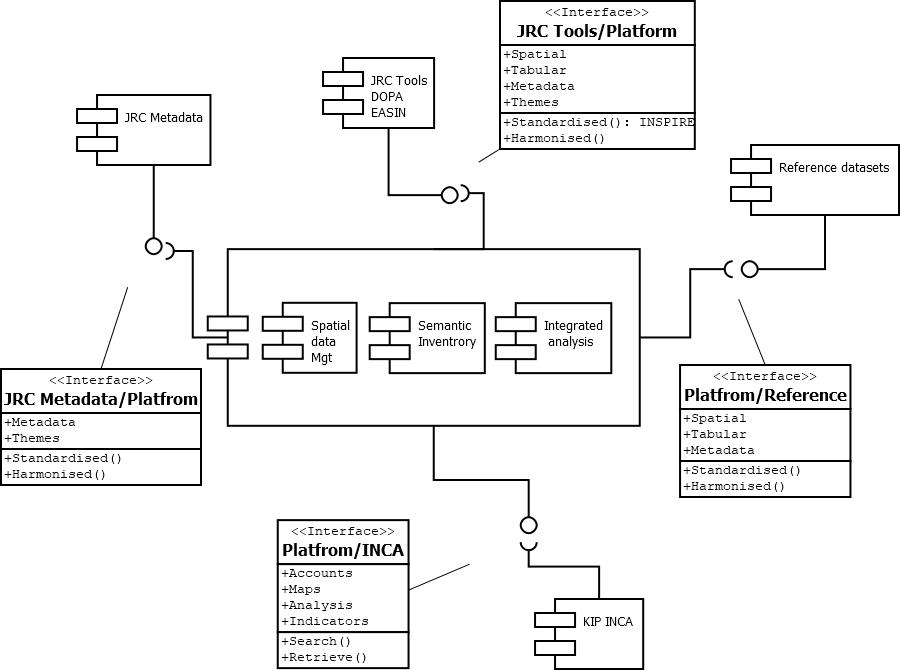 Example Dataflow of JRC Pollination
First proposal for functioning of KIP INCA shared spatial data platform
System / tool for spatialisation of non-GIS data
INCA partner
JRC
INCA partner
ESTAT
Provides data for
Provides data for
Generates spatial data
Feeds via web link
Feeds via web link
KIP INCA 
web-based data interface
Feeds via web link
Feeds via web link
INCA partner
EEA
INCA partner
ENV
Supplies infrastructure components
EEA ‘s Integrated 
Data Platform
Sharing data in one system
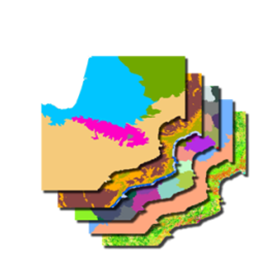 Common
geo-spatial
frame (e.g.     1 km grid)
Different data sets
and data layers
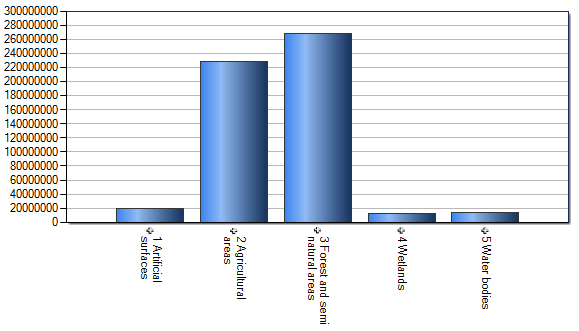 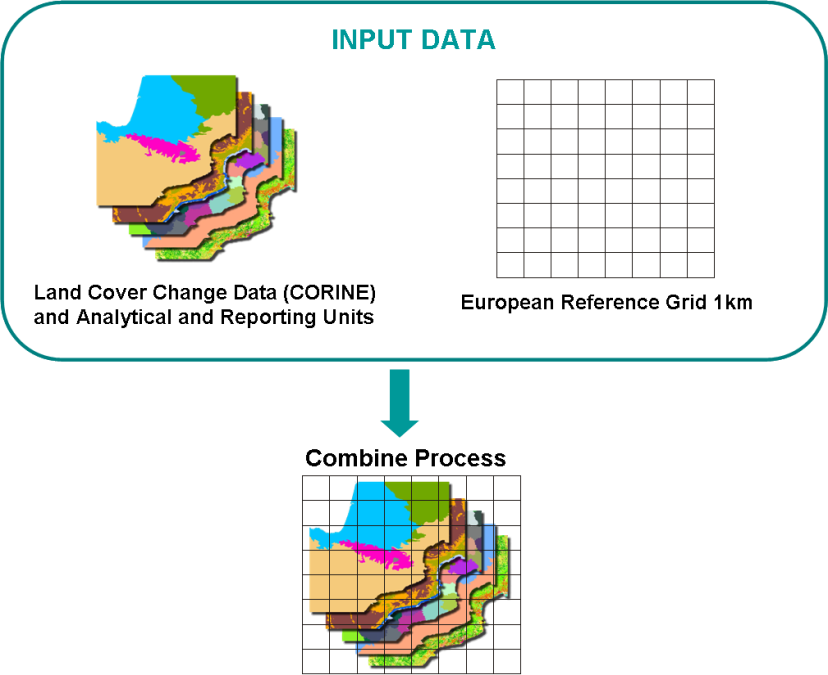 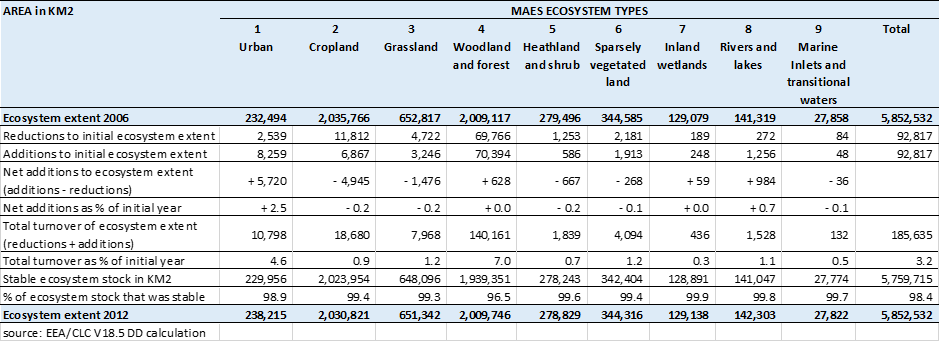 Accounting results in charts, 
figures, maps etc.
Accounting tables
Combined data sets